OpenLink Data explorer
By Rhonda Super
Continuing Resources Work Group
April 4, 2017
LINKing open DATA CLOUD
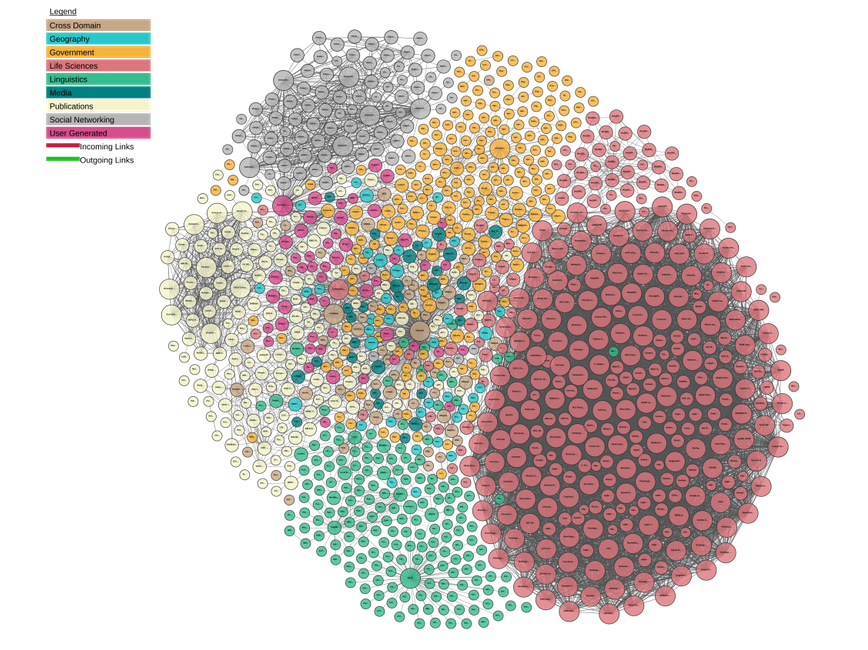 "Linking Open Data cloud diagram 2017, by Andrejs Abele, John P. McCrae, Paul Buitelaar, Anja Jentzsch and Richard Cyganiak. http://lod-cloud.net/"
2
[Speaker Notes: The latest published diagram of the Linking Open Data Cloud looks like this.]
Wikipedia: authority control
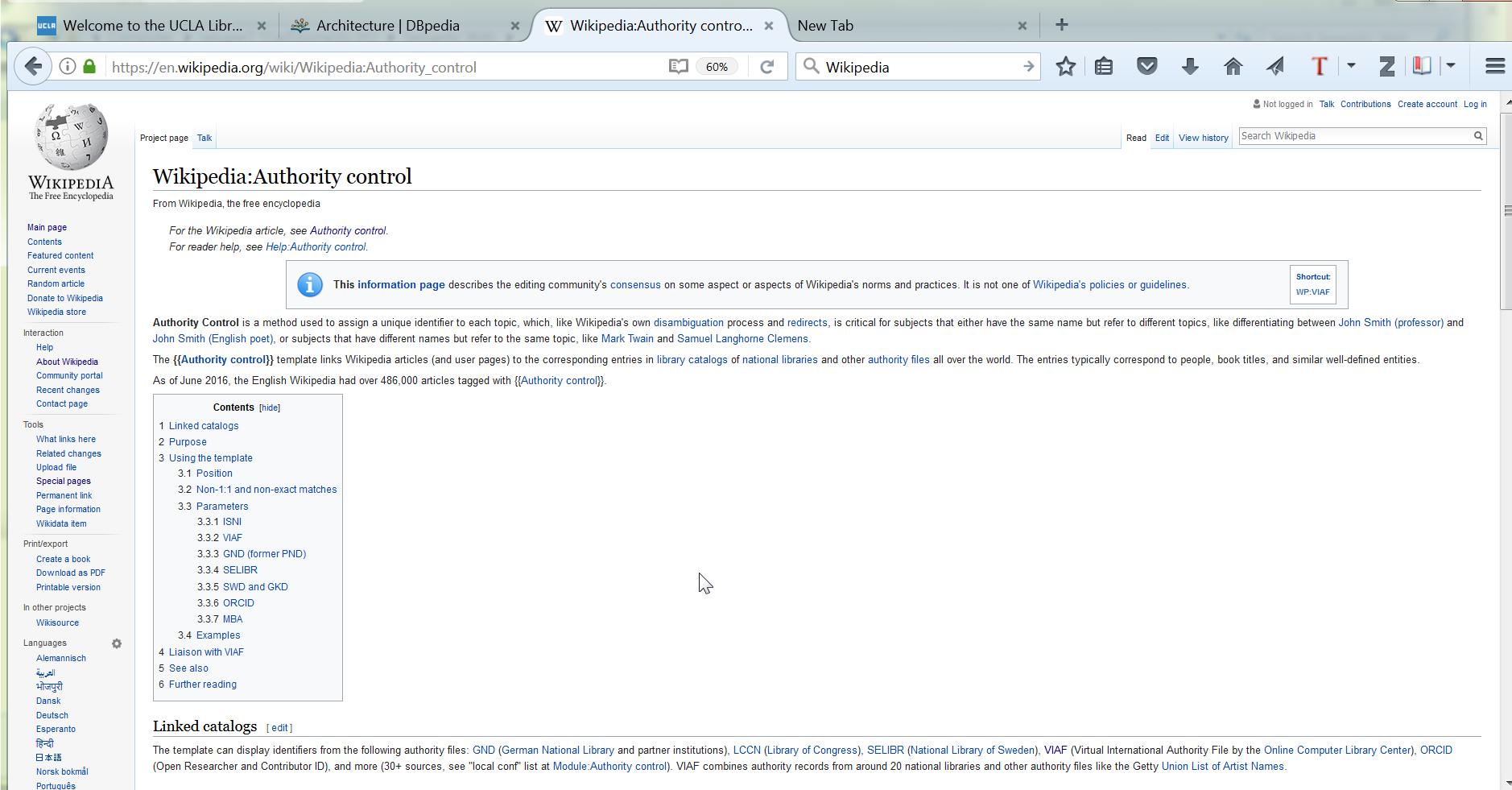 3
[Speaker Notes: The key element to linked data is AUTHORITY CONTROL!]
Semantic web and Linked data lib guide
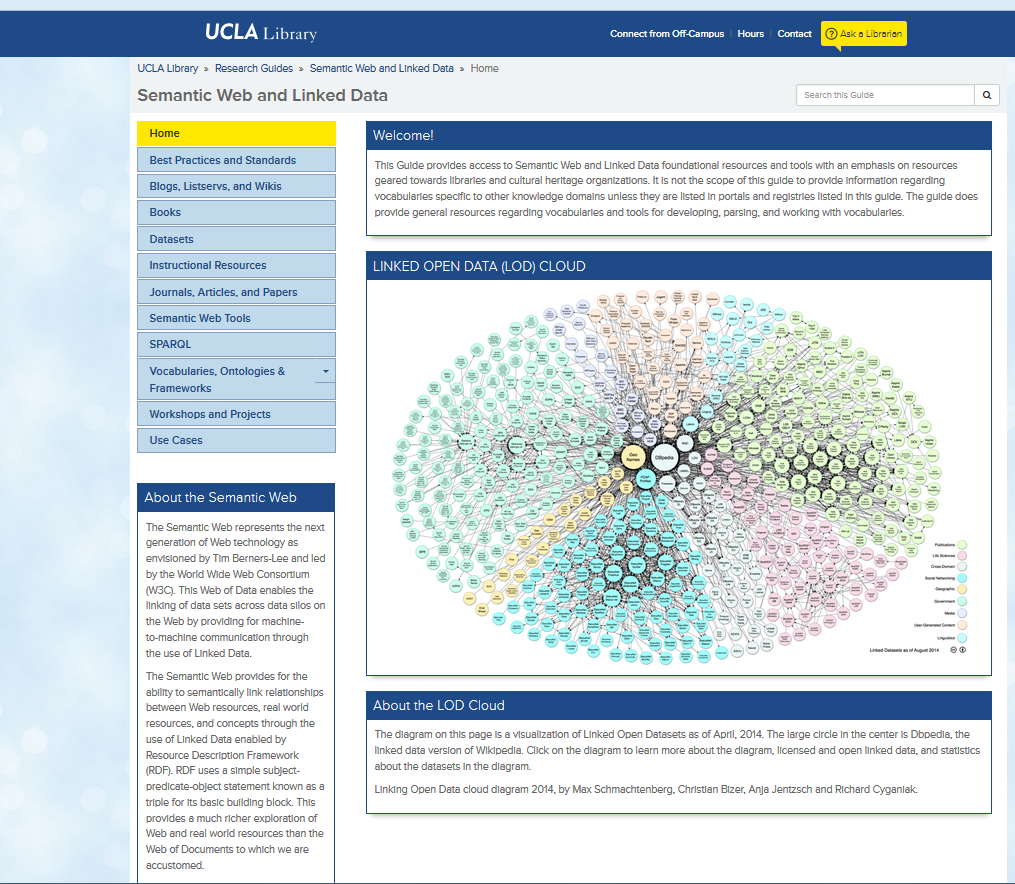 4
[Speaker Notes: This LibGuide provides an extensive list of Semantic Web resources.]
Openlink data explorer
http://translate.google.com/translate?hl=en&sl=auto&tl=en&u=http%3A%2F%2Fwww.bauwerk-parkett.de%2Fde%2Fdownload%2Fbroschueren.html
5
[Speaker Notes: Once you have installed the OpenLink Data Explorer add-on to your web browser, open a page you would like to explore using linked data.]
Openlink data explorer
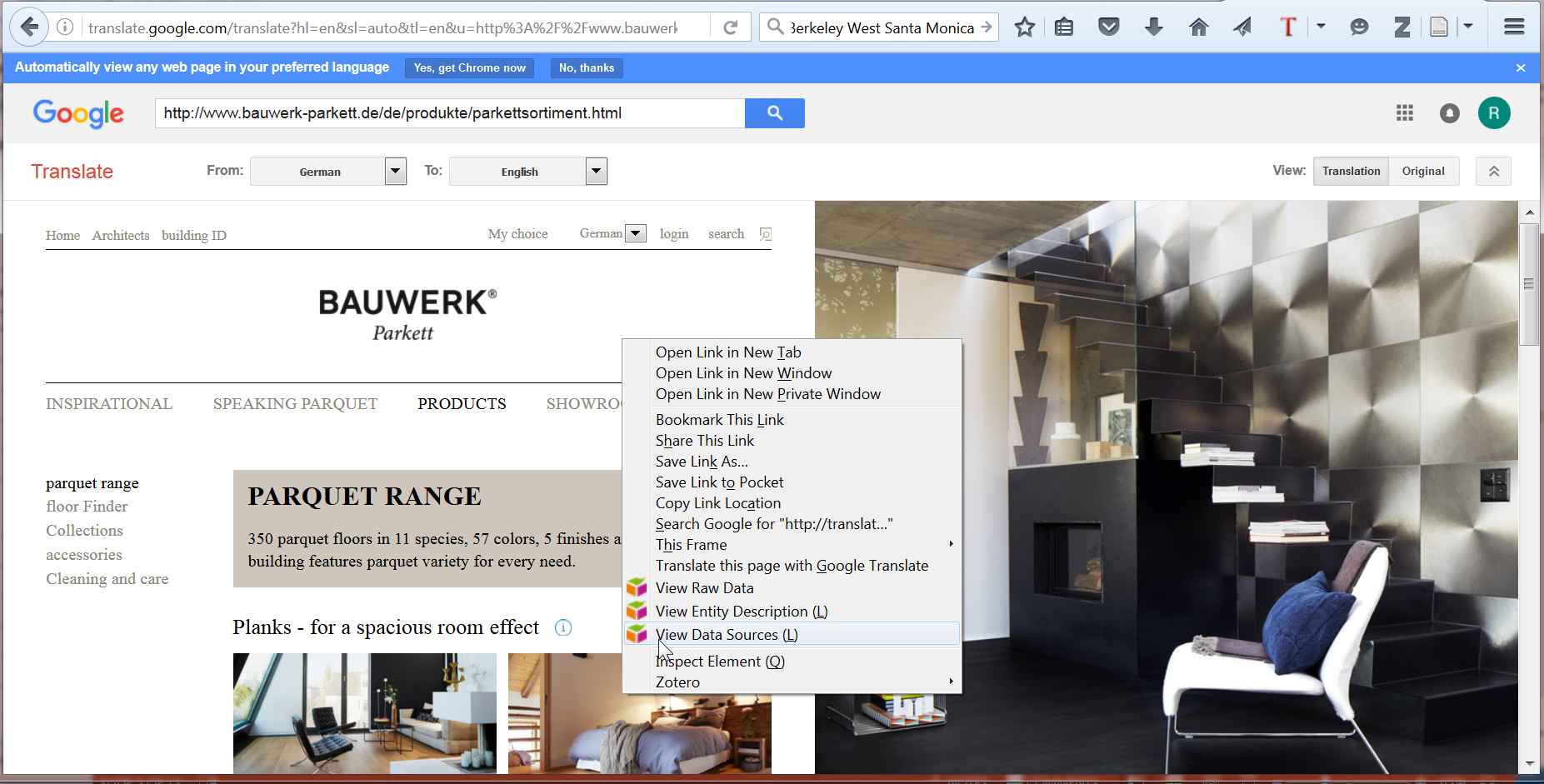 Right Click on mouse. Then, click on “View Data Sources (L).”
6
[Speaker Notes: Right click on your mouse. Then, click on View Data Sources (L).]
Openlink data explorer
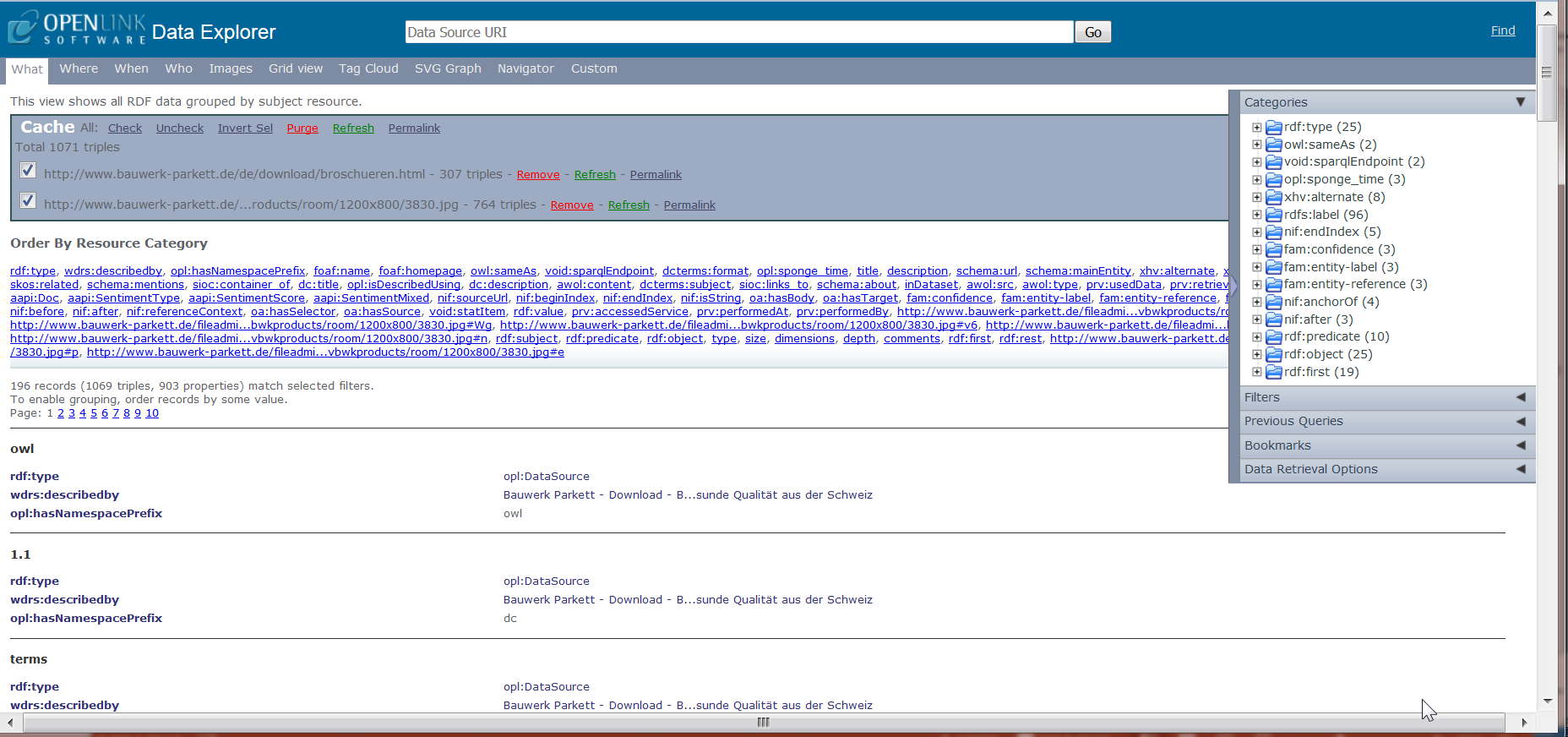 7
[Speaker Notes: OpenLink Data Explorer deploys, giving you a screen that looks like this.]
What tab
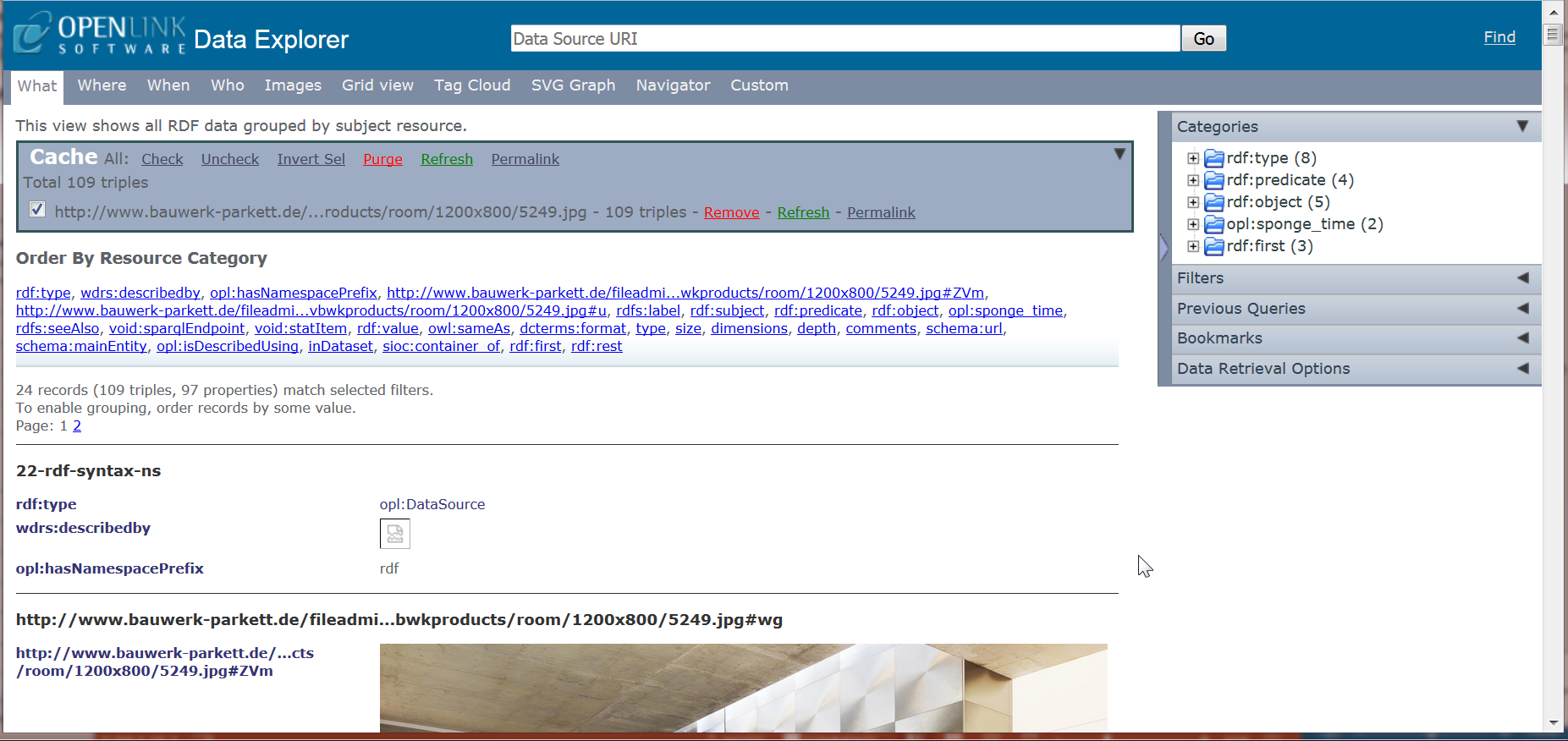 8
[Speaker Notes: The first tab on the left is the What tab, and will give you a break-down the information on the page. There is a Categories box on the upper right of your screen. You can use the categories to find out what namespaces are being used and to limit the information by using filters.]
categories
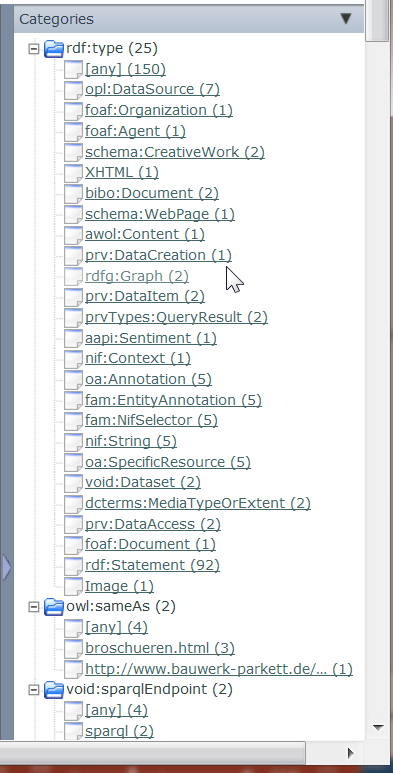 If you expand the rdf:type (25) Category, you will get a good idea of the number of vocabularies used to provide the linked data on this page.
9
[Speaker Notes: If you see a namespace prefix with which you are unfamiliar, and want to find it’s namespace URI, use the prefix.cc tool.]
Prefix.cc
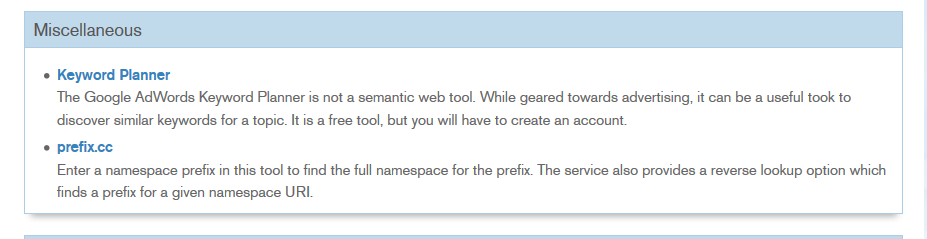 Use prefix.cc to find namespace information. You will find a link to prefix.cc on the Semantic Web LibGuide.
10
Prefix.cc
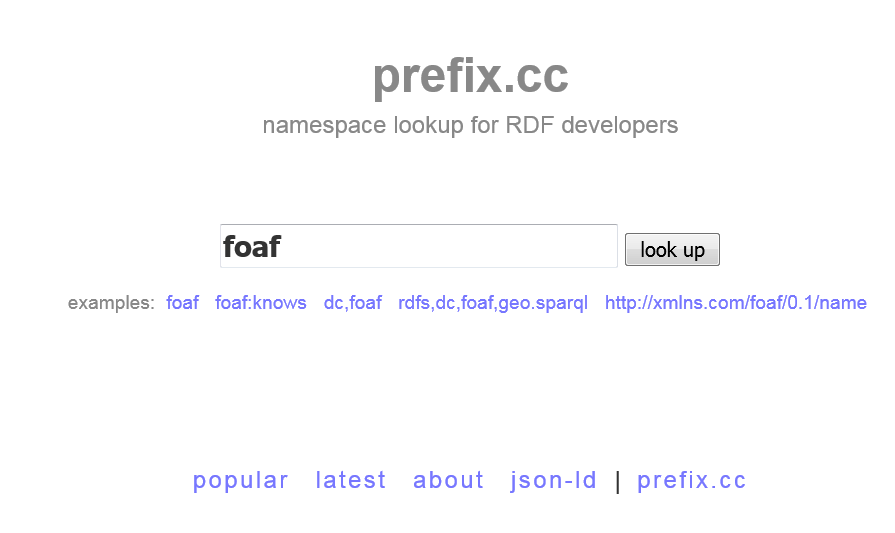 11
Where tab
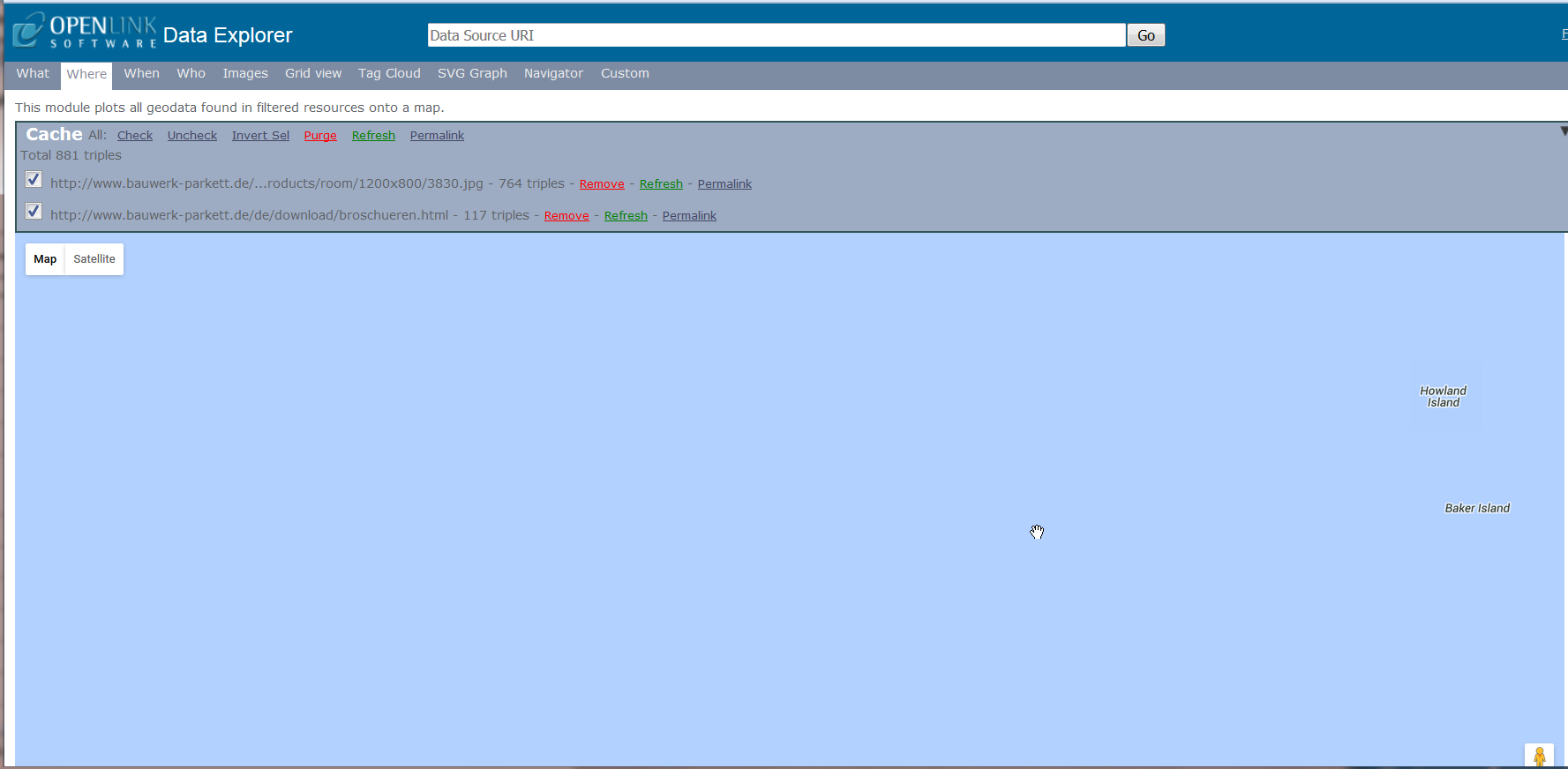 The “Where” tab will bring up an ocean view in Google maps.
12
Where tab
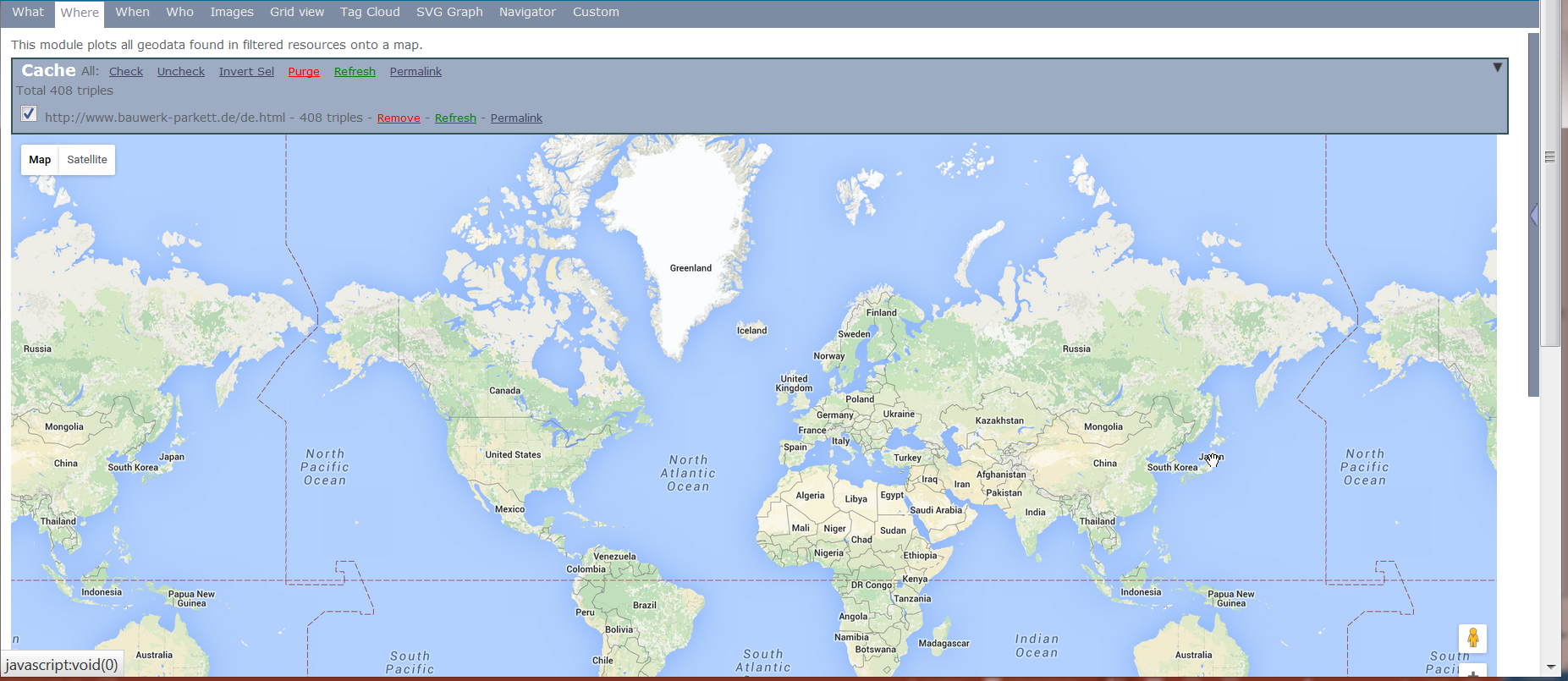 13
[Speaker Notes: Scroll into the Pacific Ocean to bring up a full view of the map.]
Images tab
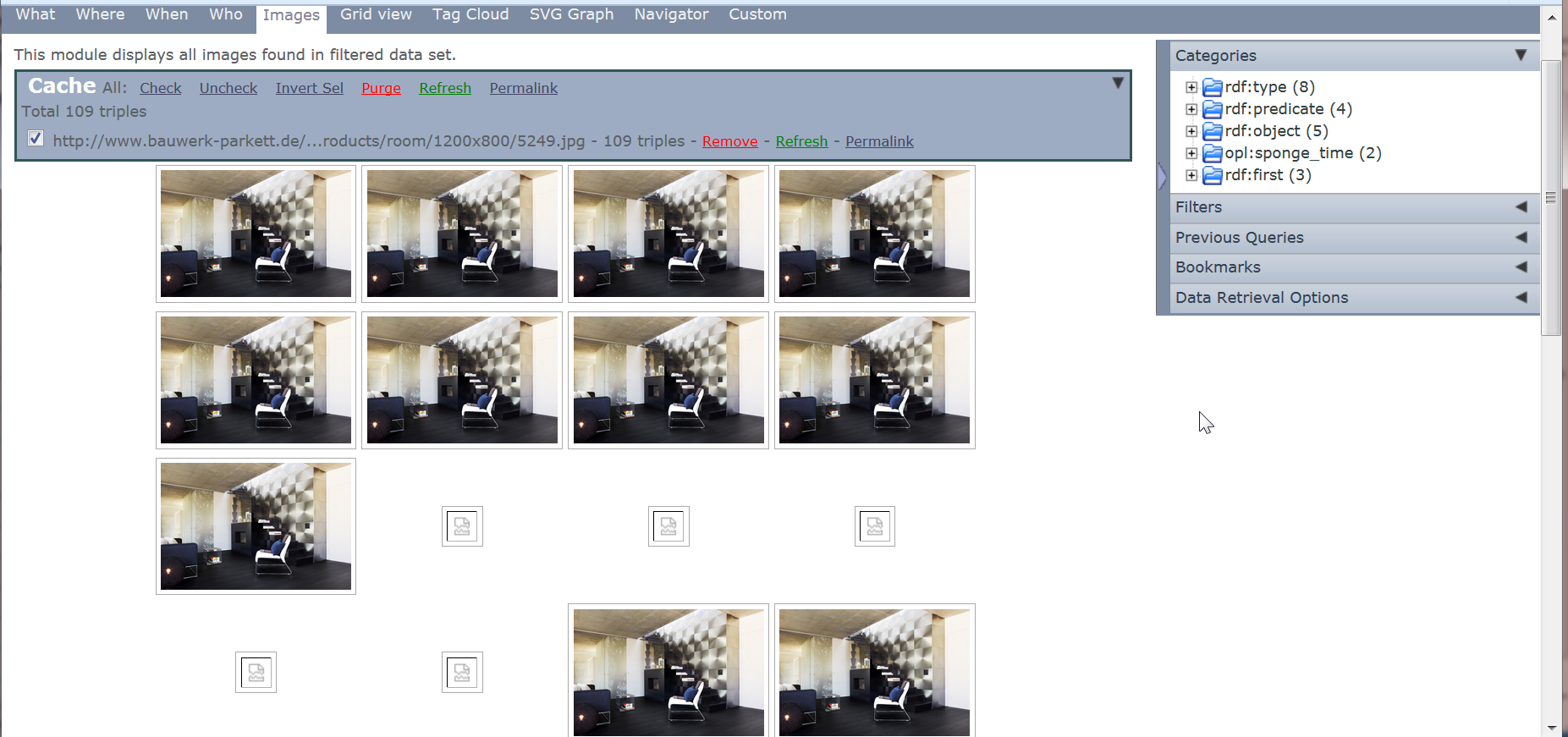 14
[Speaker Notes: The images tab will bring up images found in triples on the page.]
Grid view tab
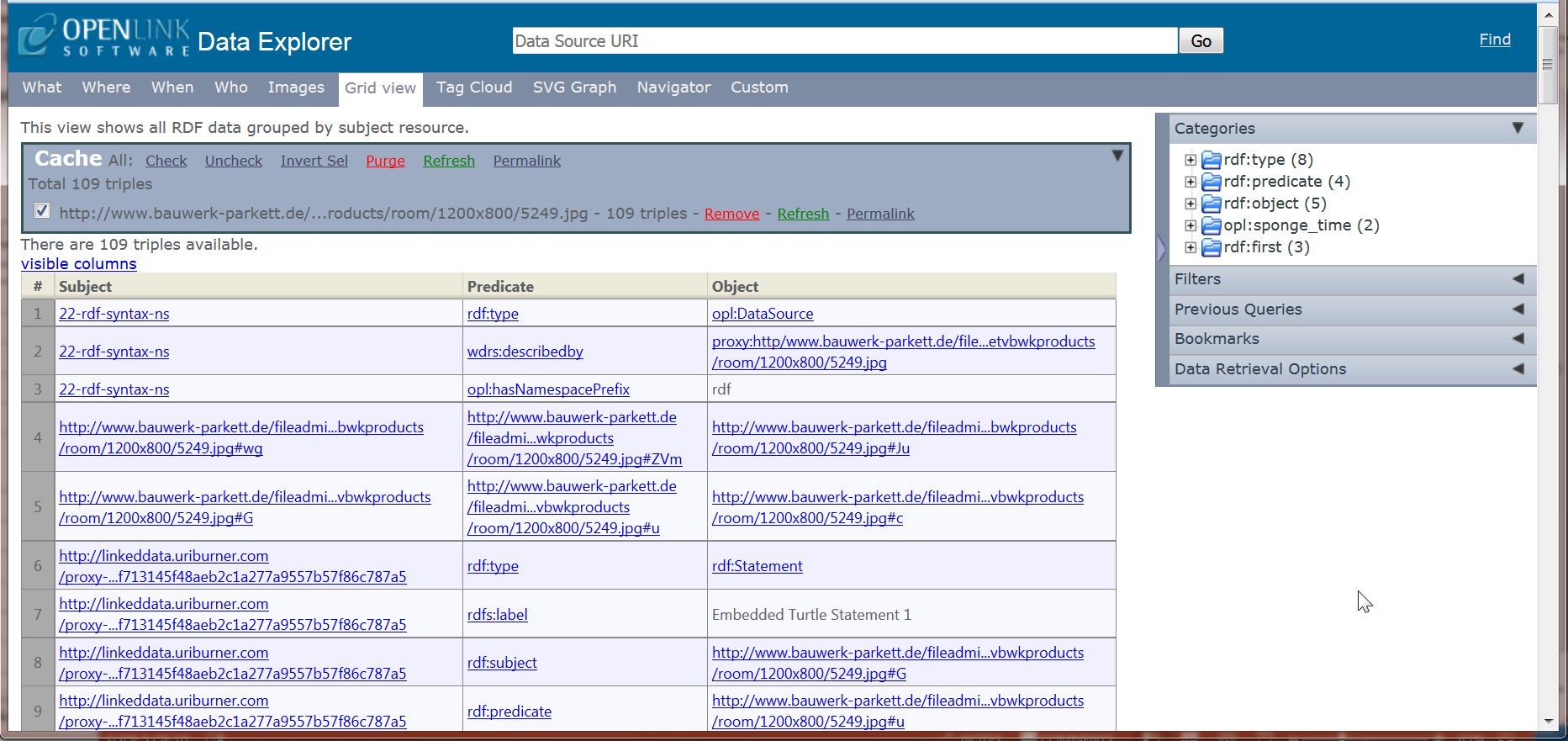 15
[Speaker Notes: The Grid View displays the subjects, predicates, and objects of the triples.]
SVG GRAPH Tab & Categories
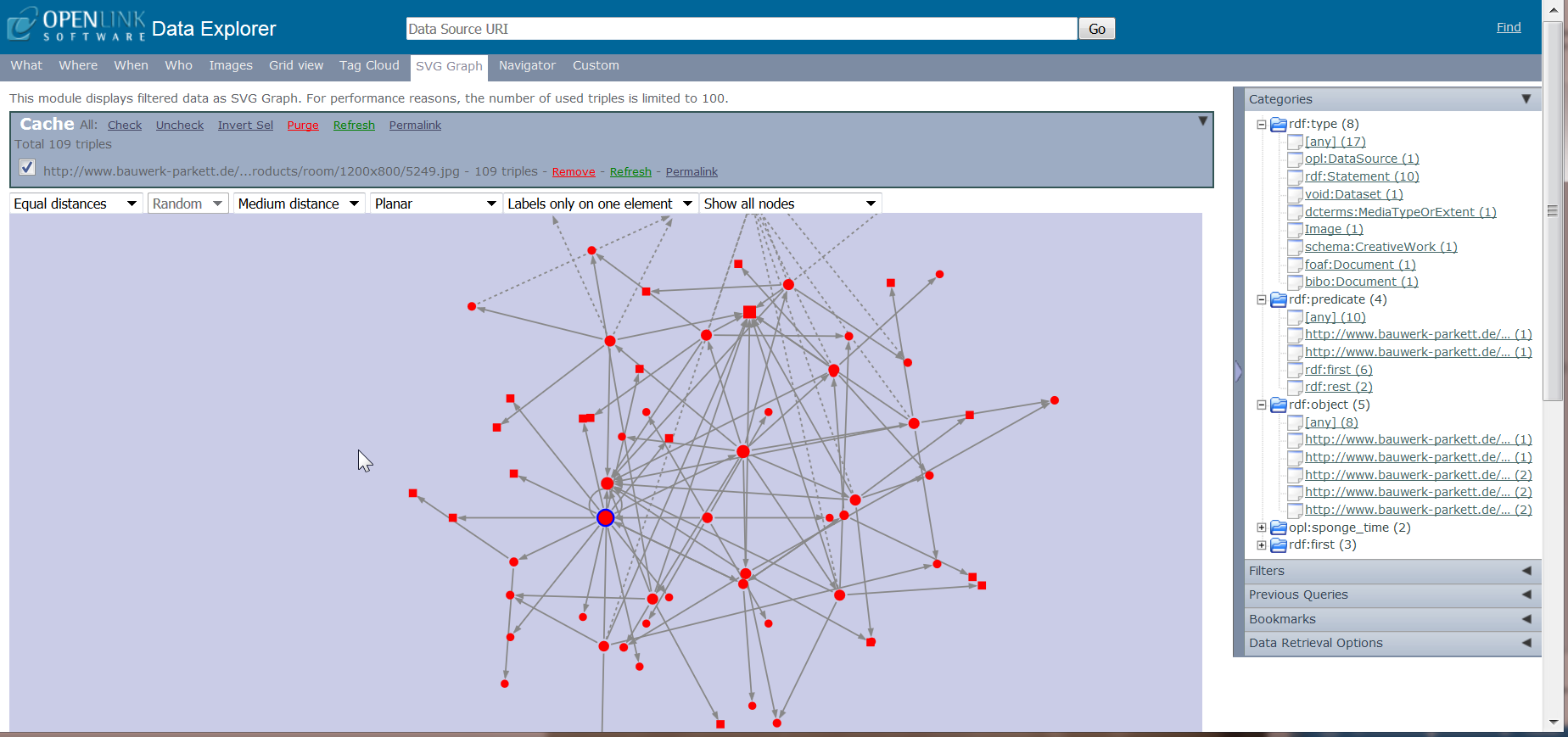 16
[Speaker Notes: The SVG Graph displays the RDF graph.]
Navigator tab
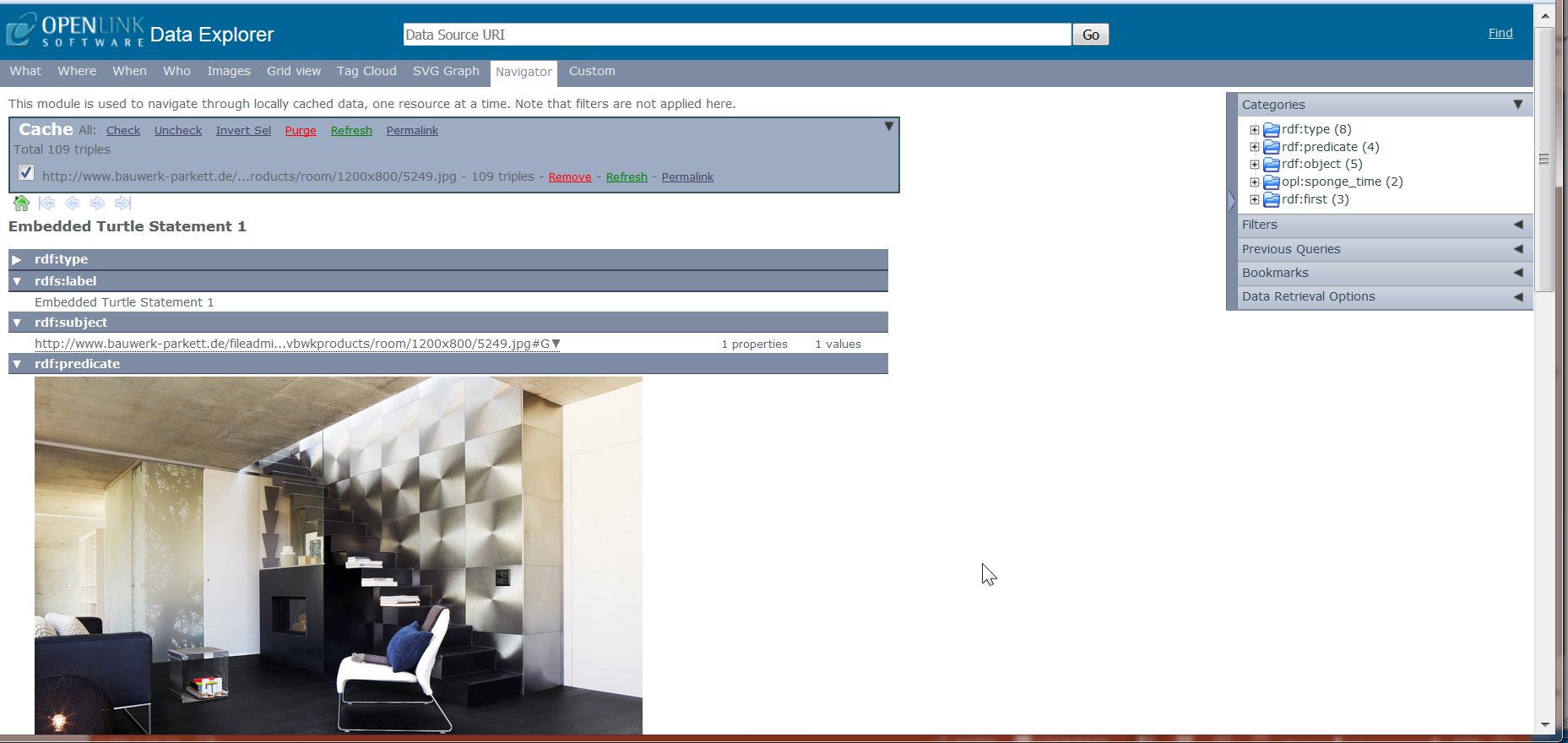 17
[Speaker Notes: The Navigator tab provides additional information.]
Openlink data explorer
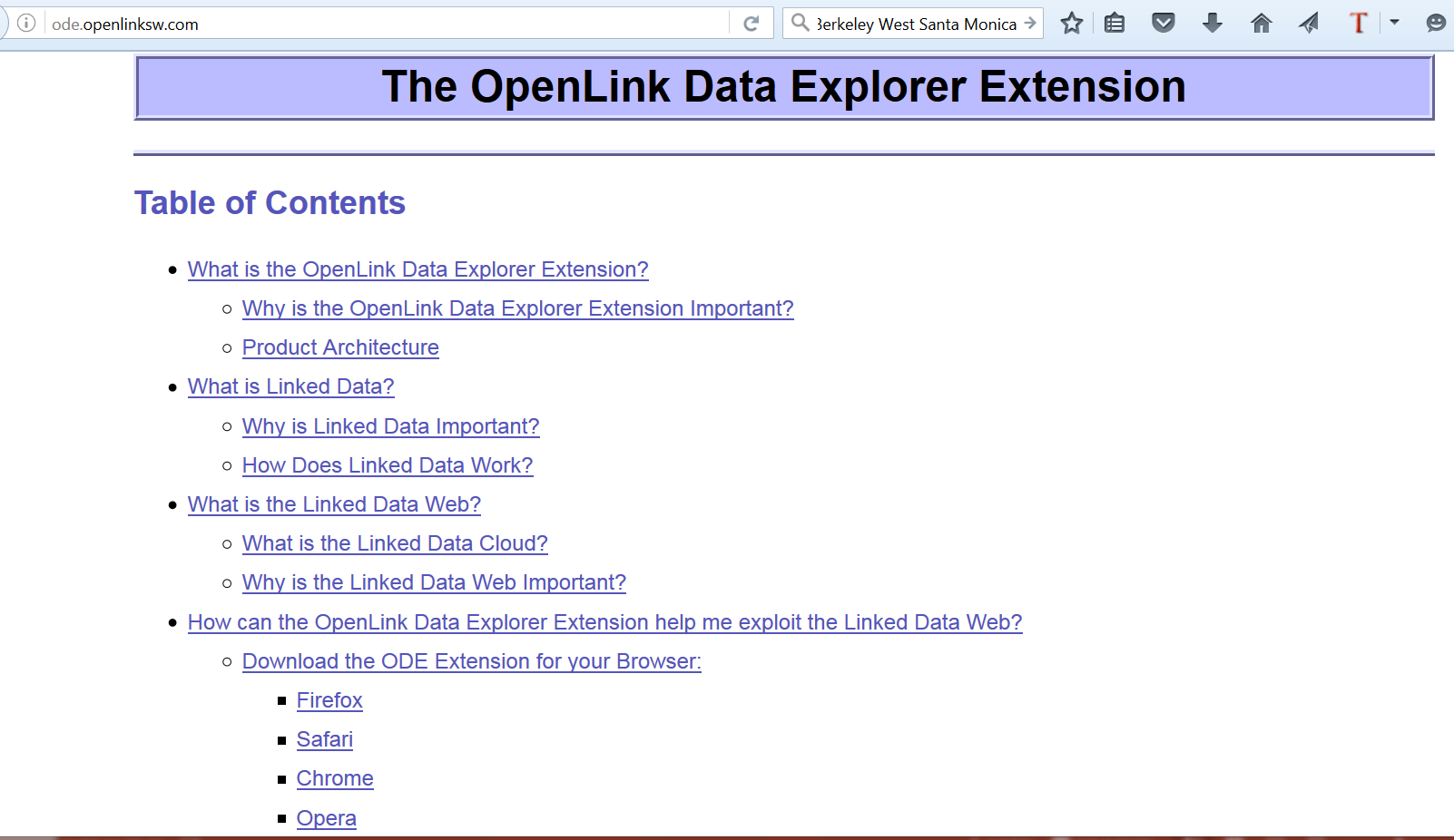 http://ode.openlinksw.com/
18
[Speaker Notes: You can access the add-in on this page by right clicking on the slide, then clicking on “Open Hyperlink” in the drop-down menu.]
Openlink Software - SPARQL Tutorials
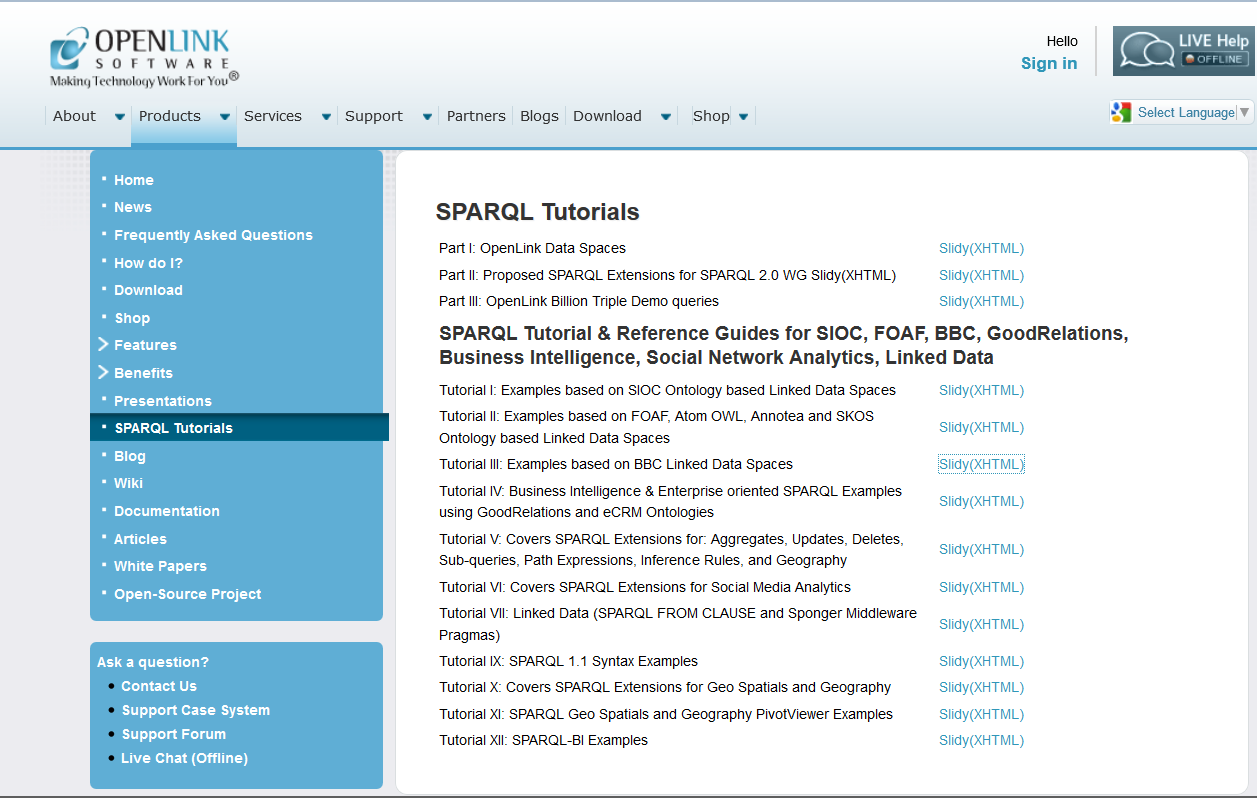 http://virtuoso.openlinksw.com/sparql-tutorials/
19
[Speaker Notes: OpenLink Software is the company that developed the add-in. Their site offers much semantic web related information, including this page with links to SPARQL tutorias.]
references
Abele, Andrejs, McCrae, John P., Buitelaar, Paul, Jentzsch, Anja, and Cyganiak, Richard. Downloaded April 4, 2017 from: http://lod-cloud.net/.

Bauwerk Parkett (2016). Bauwerk-Parkett. Downloaded June 1, 2016 from: chrome://ode/content/ode/index.html?uri[]=http%3A%2F%2Fwww.bauwerk-parkett.de%2Ffileadmin%2Fcontent%2Fnetvbwkproducts%2Froom%2F1200x800%2F5249.jpg.

OpenLink Software. The OpenLink Data Explorer Extension. Downloaded June 2, 2016 from: http://ode.openlinksw.com/.

OpenLink Software. SPARQL Tutorials. Downloaded June 1, 2016 from: http://virtuoso.openlinksw.com/sparql-tutorials/.
20